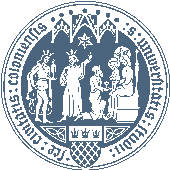 #1: The structure and governance of…
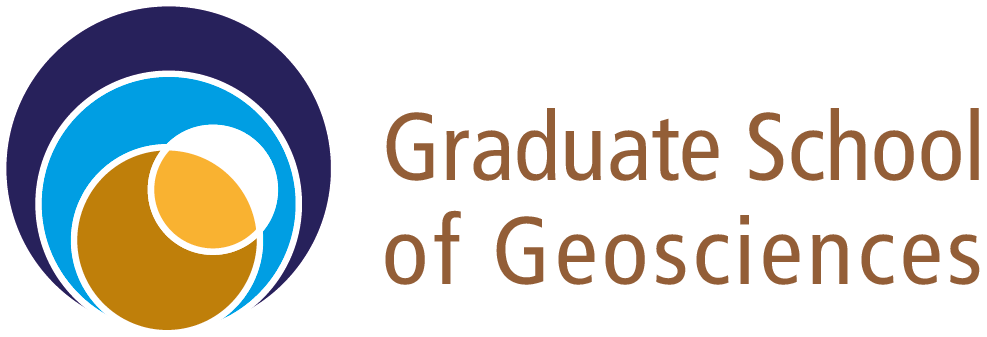 Grey balloons provide comments to specific items
Please watch in presentation mode…
If the presentation goes too slow/fast, you can jump forward/ back using the arrow keys
1
University of Cologne     
Department of Geosciences
Geology & Mineralogy, Crystallography
Geography
The subjects are intimately linked to the* Institute of Geography;* Institute of Geology and Mineralogy;
* Institute for Geophysics and Meteorology
Within the Geosciences at Cologne, doctoral candidates can pursue a doctorate in one of five subjects.
Geophysics, Meteorology
2
University of Cologne     
Department of Geosciences
Geology & Mineralogy, Crystallography
Geography
Geophysics, Meteorology
The GSGS is open to doctoral candidates in all geoscience subjects
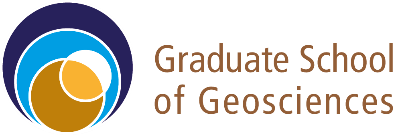 3
University of Cologne     
Department of Geosciences
Geology & Mineralogy, Crystallography
Further members are ‘advisors’ with the official right to supervise a doctoral candidate in any geoscience subject and who are members of the Faculty of Mathematics and Natural Sciences.
Geography
non-professorial 
academic staff (Dr)
Geophysics, Meteorology
Academic staff with a doctorate degree can be a candidate’s ‘mentor’ (or co-advisor). They are or become GSGS members.
supervising members (Prof/PD)
External supervisors (‘mentors’ or co-advisors) apply for membership when joining a candidate’s thesis advisory committee.
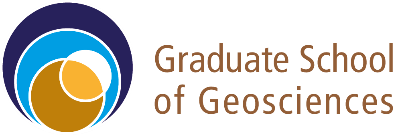 external supervising members (Prof/Dr)
GSGS members are not only doctoral candidates…
doctoral candidate members
4
University of Cologne     
Department of Geosciences
Geology & Mineralogy, Crystallography
Geography
non-professorial 
academic staff (Dr)
Geophysics, Meteorology
supervising members (Prof/PD)
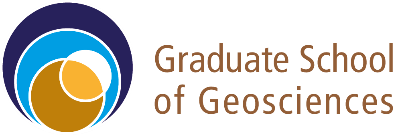 The GSGS coordinator is a consulting member without a vote
All important decisions are taken by the six members of the GSGS Steering Committee
external supervising members (Prof/Dr)
(StCom)
Steering Committee
coord
doctoral candidate members, 
jointly called
“Doctoral Assembly”
5
University of Cologne     
Department of Geosciences
Geology & Mineralogy, Crystallography
Geography
non-professorial 
academic staff (Dr)
Geophysics, Meteorology
One academic staff member with a doctorate represents the academic staff of all subjects
Three professors each represent one or two of the five subjects
supervising members (Prof/PD)
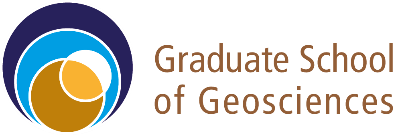 Two doctoral representatives represent the doctoral candidates. One is an academic staff member (>49% contract); one has ‘student’ status  (<50% contract, scholarship, etc.)
external supervising members (Prof/Dr)
(StCom)
Steering Committee
The ‘student’ member was introduced with the new GSGS statutes (‘Ordnung’) of 12/02/2021.
coord
doctoral candidate members, 
jointly called
“Doctoral Assembly”
6
University of Cologne     
Department of Geosciences
Geology & Mineralogy, Crystallography
Geography
non-professorial 
academic staff (Dr)
Geophysics, Meteorology
supervising members (Prof/PD)
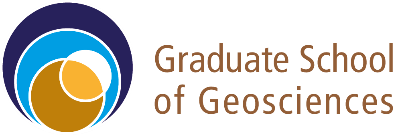 The members of the GSGS Steering Committee (and a deputy for each position) are elected at the annual General Assembly.
The numbers indicate each person’s voting weight …
external supervising members (Prof/Dr)
(StCom)
Steering Committee
2
2
2
The next General Assembly will take place on 6th May, 2021
2
coord
… plus their term of office (in years)
1
2
doctoral candidate members, 
jointly called
“Doctoral Assembly”
7
University of Cologne     
Department of Geosciences
Geology & Mineralogy, Crystallography
Geography
non-professorial 
academic staff (Dr)
Now, let’s put some faces to these graphs
Geophysics, Meteorology
supervising members (Prof/PD)
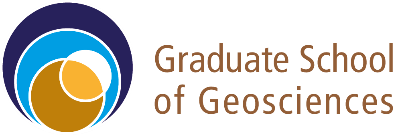 The three professors decide who of them will be the spokesperson and a deputy for the next two years
external supervising members (Prof/Dr)
(StCom)
Steering Committee
2
2
2
2
coord
1
2
doctoral candidate members, 
jointly called
“Doctoral Assembly”
8
GSGS Steering Committee as from 6 May 2021
Subject representatives (professors)
Geography
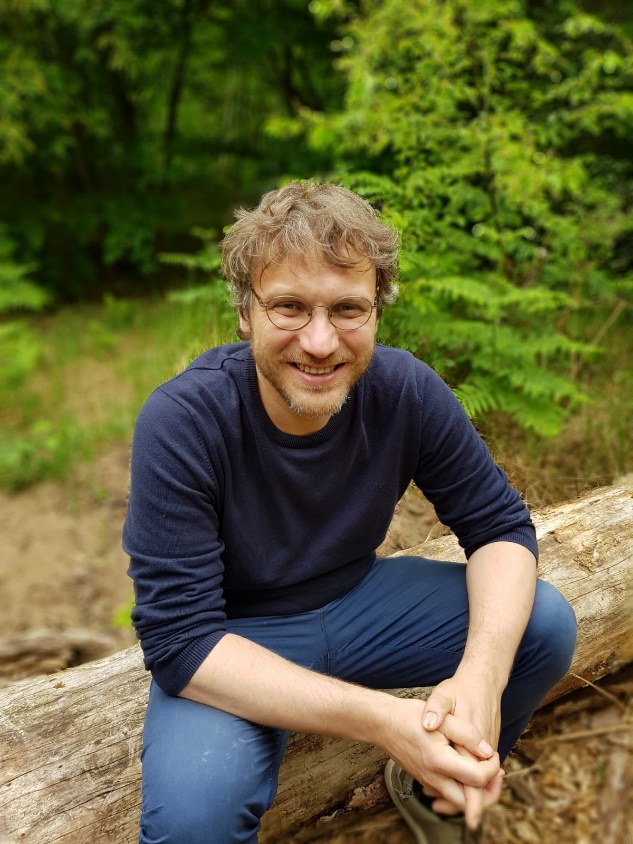 Academic staff representative
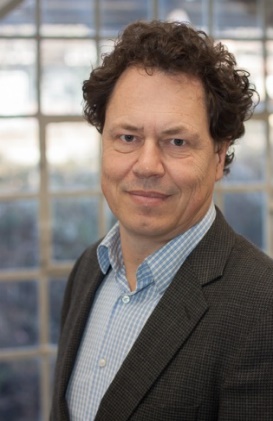 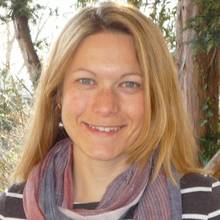 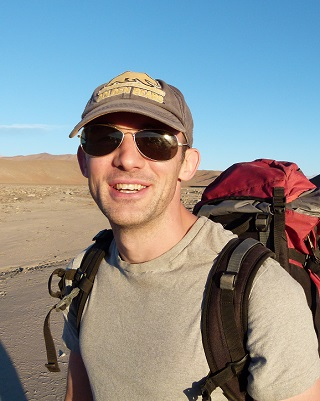 Prof Dr Tony Reimann (deputy)
Prof Dr Boris Braun Spokesperson
Dr Steven Binnie (deputy)
Dr Kerstin Ebell
Geophysics, Meteorology
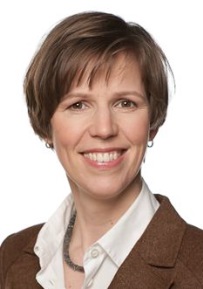 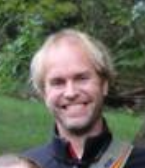 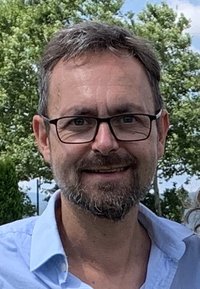 Dr Karin Boessenkool (GSGS Coordinator)
(StCom)
Steering Committee
2
2
2
2
coord
1
2
Prof Dr Roel Neggers
Prof Dr Joachim Saur (deputy)
Doctoral  Representatives
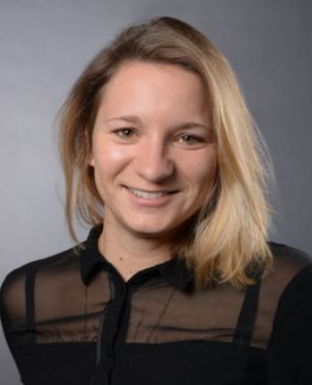 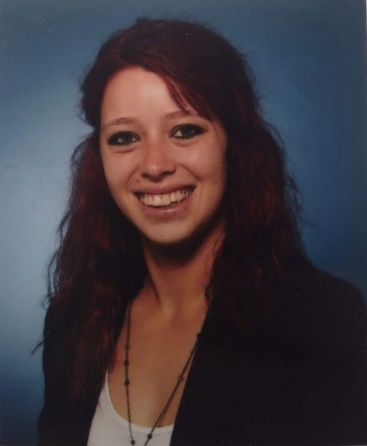 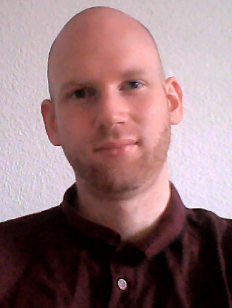 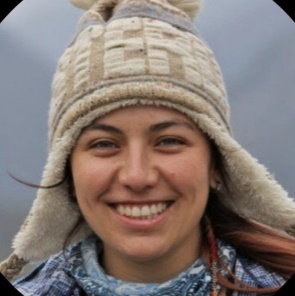 Geology & Mineralogy, Crystallography
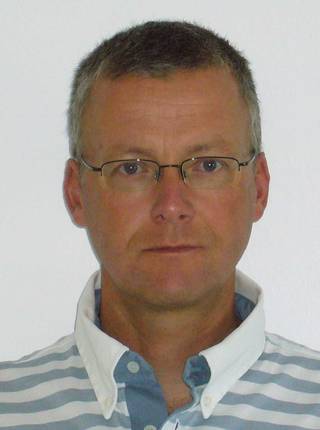 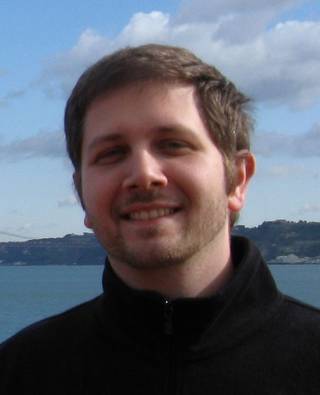 Barbara Blanco (PhD student, deputy)
Sarah Rabe (PhD student)
Stephan Schlegel (Academic staff)
Sarah Luft (Acad. staff, deputy)
Prof Dr Bernd Wagner
Prof Dr Patrick  Grunert (deputy)
9
University of Cologne     
Department of Geosciences
Geology & Mineralogy, Crystallography
Geography
non-professorial 
academic staff (Dr)
Geophysics, Meteorology
supervising members (Prof/PD)
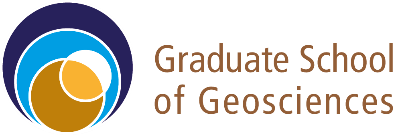 The Doctoral Representatives are encouraged to be part of the Doctoral Council
external supervising members (Prof/Dr)
(StCom)
Steering Committee
2
2
2
The GSGS Doctoral Council is a self-governing body of doctoral candidate members
2
coord
1
2
For further information, watch video #2  ‘candidate representation’
GSGS “Doctoral Council”
doctoral candidate members
“Doctoral Assembly”
10
University of Cologne     
Department of Geosciences
For further information about the structure, governance and organisation of the GSGS, visit https://geosciences.uni-koeln.de/gsgs/about/organisation
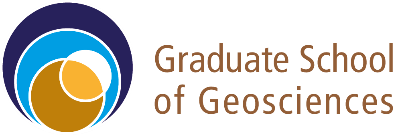 11